Informe  DE RESULTADOS POA DE ENERO A DICIEMBRE 2022Dra. Claudia DueñasDirectoraPresentado por:Dr. Javier OsorioUnidad de Planificación Institucional
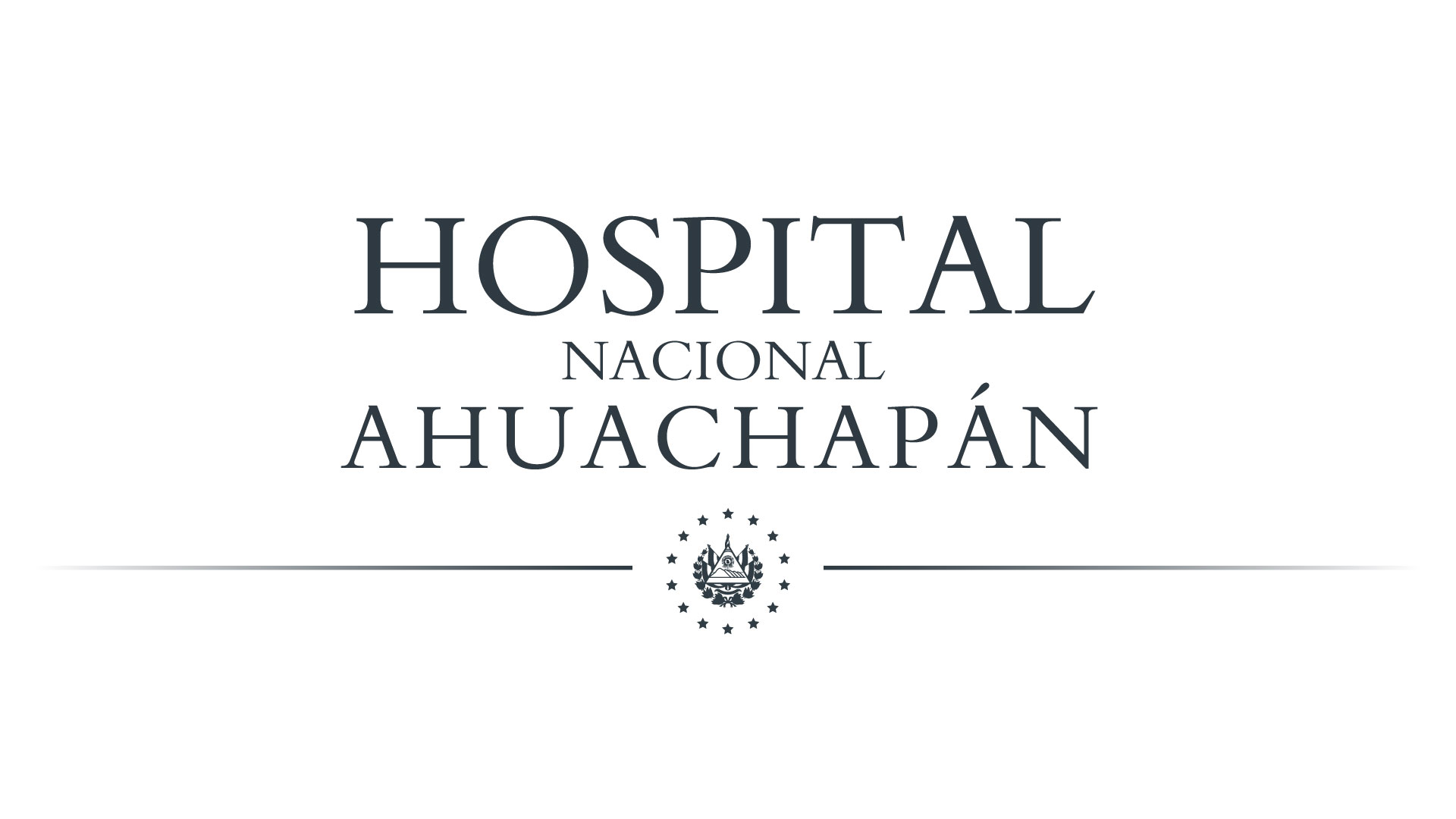 INTRODUCCIÓN
El presente informe detalla el grado de cumplimiento de las actividades trazadas en el Plan Operativo Anual 2022 y con sus respectivas justificantes de las que no se cumplieron en su totalidad.
Cabe mencionar que algunas actividades serán retomadas para la elaboración de la POA del siguiente año dado su importancia en el desarrollo operativo institucional que contribuye a la mejora continua.
Además será de mucha importancia el análisis técnico para establecer planes de mejora si es necesario para mejorar la operativización de los diferentes servicios y así poder brindar una atención de calidad y oportuna que ameritan nuestros usuarios.
2
OBJETIVOS:
Elaborar el informe técnico final sobre el cumplimiento de las actividades establecidas en la POA 2022.
Elaborar un plan de mejora institucional que garantice la ejecución de las próximas actividades.
3
4
5
6
7
8
9
10
11
12
13
14
15
PORCENTAJE DE CUMPLIMIENTO:
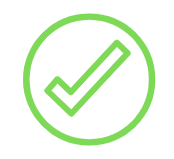 16